Prodotti e servizi
per le imprese
Il Gruppo Banca Ifis
Il Gruppo Banca Ifis
Banca Ifis è una challenger bank fatta di persone, esperienza e tecnologia che sviluppa soluzioni specializzate per il mondo delle imprese e dei privati. 

Occupiamo una posizione unica nel panorama bancario italiano. 
Nati nel 1983 come operatore specializzato nel factoring e quotati alla Borsa di Milano (segmento STAR) dal 2003, abbiamo saputo evolverci cogliendo, con velocità e flessibilità, le nuove opportunità di mercato nello “specialty finance”.
2
Il Gruppo Banca Ifis
Cosa facciamo
Siamo tra i primi operatori italiani di factoring in termini di turnover e deteniamo una quota di mercato significativa nel leasing auto e strumentale. 

Le società del Gruppo:
Credifarma e Farbanca, per i servizi finanziari alle farmacie;
Ifis Rental Services, per le soluzioni di noleggio a lungo termine di beni strumentali;
Capitalfin, per il credito al consumo e la cessione del quinto;
Ifis Finance, per le imprese che operano in Europa dell'Est.


Sostenere le piccole e medie imprese è da sempre nel nostro DNA: siamo “un’impresa che fa banca” e, per questo, sappiamo essere vicini agli imprenditori.
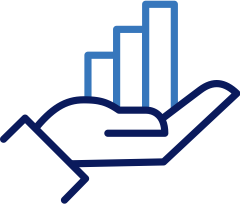 Il supporto alle imprese 

Rispondiamo alle esigenze delle imprese con un’offerta diversificata e strutturata di Commercial e Corporate Banking a cui fanno capo le attività di factoring, leasing finanziario, auto e strumentale, advisory per operazioni di corporate acquisition, M&A e finanziamenti a medio e lungo termine, con o senza garanzia, finalizzati a investimenti industriali e acquisto di crediti fiscali tramite la business unit Fastfinance.
3
Il Gruppo Banca Ifis
Incontriamo le persone sul territorio
27 Filiali 
distribuite sul territorio nazionale.

Una rete di professionisti che gestiscono e sviluppano le relazioni  con i clienti 
non solo in filiale, ma anche visitando le imprese nelle loro sedi produttive.
4
Il Gruppo Banca Ifis
A chi ci rivolgiamo
Alle imprese, per tutte le esigenze relative al finanziamento del business.
1. Smobilizzare i propri crediti commerciali:
operanti in Italia o con l’estero
anche con merito creditizio limitato e/o fatturato concentrato, ma realizzato nei confronti di controparti di standing medio-alto
vantati nei confronti di aziende private e/o appartenenti al settore della P.A. (ASL, regioni, comuni, altri enti pubblici).

2. Smobilizzare i propri crediti IVA.
3. Finanziamenti a medio lungo termine a supporto di esigenze di capitale circolante connesse all’attività aziendale o di programmi di investimento.

4. Acquisire mediante leasing o noleggio un bene per la propria attività.
5
La nostra offerta per ASFO Sanità
Factoring
Factoring
Crediti certificati
Condizioni economiche:
 
Euribor 3 mesi media mese precedente + 1,80% per il periodo intercorrente tra la data di acquisto a titolo definitivo e la data prevista per il pagamento (Data Ultima Pagamento) della sorte capitale dei crediti certificati maggiorata di uno stress time di 15 giorni;

Commissione pro-soluto: 0,03% 

Per fatture certificate oltre la Data Ultima Pagamento: Acquisto a titolo definitivo 0,20% flat.
Acquisto a titolo definitivo

Tramite la cessione a titolo definitivo a Banca Ifis dei crediti e la conseguente possibilità di stornare dal proprio bilancio le attività finanziarie cedute (derecognition) le imprese possono ottimizzare la gestione della propria tesoreria e migliorare i propri indicatori di bilancio. 
In questo tipo di operazioni il rischio di insolvenza e di ritardato pagamento dei debitori viene trasferito a Banca Ifis.
7
Factoring
Crediti non ancora certificati
Factoring pro solvendo 

È la forma più tradizionale di factoring: 
l’impresa cede alla Banca i propri crediti commerciali mantenendo a suo carico il rischio di insolvenza dei clienti. 
La Banca gestisce e cura l’incasso dei crediti ceduti e può anticiparne il corrispettivo.
Condizioni economiche:
 
Euribor 3 mesi media mese precedente + 2,10%;

Commissione factoring pro solvendo 0,03% del valore nominale del credito ceduto con applicazione mese o frazione di mese
8
Factoring
Crediti certificati e non 
vantati nei confronti di Policlinico Universitario Agostino Gemelli (Gemelli)
Factoring pro solvendo 

È la forma più tradizionale di factoring: 
l’impresa cede alla Banca i propri crediti commerciali mantenendo a suo carico il rischio di insolvenza dei clienti. 
La Banca gestisce e cura l’incasso dei crediti ceduti e può anticiparne il corrispettivo.
Condizioni economiche:

Euribor 3 mesi media mese precedente + 2,15%;

Commissione factoring pro solvendo 0,05% del valore nominale del credito ceduto con applicazione mese o frazione di mese.
9
Factoring
Crediti futurinei confronti delle Aziende Sanitarie, Aziende Ospedaliere, IRCSS, IFO, Policlinici Universitari Pubblici, Azienda ARES 118 che hanno aderito aIl’Accordo Pagamenti
Condizioni economiche:

Euribor 3 mesi media mese precedente + 3,00%;

Altre caratteristiche tecniche: 

Anticipazione compresa fra il 10% e il 25%;
Recuperata pro-quota sulle cessioni di crediti sorti in un arco temporale compreso fra 6 e 12 mesi;
Su richiesta del fornitore, ad avvenuto rientro dell’Anticipazione di Crediti Futuri accordata, la Banca potrà concedere una nuova Anticipazione di Crediti Futuri.
Anticipo crediti futuri

L’Anticipo Crediti Futuri è un prodotto che si accompagna aII’Anticipazione pro solvendo/ Acquisto a titolo definitivo di Crediti non Certificati e/o di Crediti Certificatie. Prevede la possibilità per l’impresa cedente di ottenere un finanziamento attraverso l’anticipazione dei crediti che sorgeranno da contratti già stipulati con i propri clienti.
10
Finanziamenti
a medio - lungo termine
Finanziamenti a medio - lungo termine
La finanza agevolata a supporto delle imprese
Favorire la crescita del mercato e la produttività delle imprese italiane è da sempre la Mission di Banca Ifis.

Con questo obiettivo collaboriamo con enti pubblici e istituzioni finanziarie proponendo diverse soluzioni di credito agevolato volte ad accompagnare le aziende nei loro progetti di business.

Garanzie offerte:
Fondo di Garanzia (MCC)
SACE
12
Finanziamenti a medio - lungo termine
Mutui MCC e SACE

Principali Termini e Condizioni
13
Leasing e Noleggio
14
Leasing e Noleggio
La rete distributiva Leasing e Noleggio
MILANO
Banca Ifis mette a disposizione delle imprese che desiderano investire in soluzioni di Leasing e Noleggio una squadra composta da:
circa 30 commerciali 
oltre 80 agenzie 
circa 400 partner
due poli di coordinamento, a Milano e Mondovì.
MONDOVÌ
15
Leasing e Noleggio
Cos’è il Leasing finanziario?
Contratto Leasing finanziario
Il leasing finanziario è un’operazione di finanziamento, posta in essere da una banca o da un intermediario finanziario (locatore), che consiste nella concessione in utilizzo per un determinato periodo di tempo e dietro il pagamento di un corrispettivo periodico (canone), di un bene acquistato o fatto costruire dal locatore da un terzo fornitore, su scelta e indicazione del Cliente (utilizzatore).

Il Cliente si assume tutti i rischi inerenti il bene e conserva la facoltà, al termine della predetta durata contrattuale, di acquistare il bene a un prezzo prestabilito, restituirlo o eventualmente di prorogarne il suo utilizzo a condizioni economiche predeterminate o predeterminabili.
Acquisto del bene
Scelta del bene
Rivenditore o produttore del bene
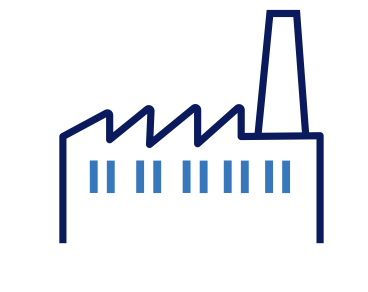 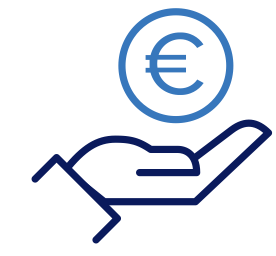 Concede il bene in leasing
Cliente
Banca Ifis
Paga i canoni
A scadenza: restituzione o riscatto del bene
16
Leasing e Noleggio
Leasing Transportation 

Principali caratteristiche
17
Leasing e Noleggio
Leasing Strumentale

Principali caratteristiche
18
Leasing e Noleggio
Cos’è la Locazione operativa (noleggio)?
Contratto Noleggio
La locazione operativa (noleggio) è un contratto commerciale che consente a un'attività imprenditoriale, dietro pagamento di un canone periodico, di avere la disponibilità per una durata prestabilita di un bene unitamente a una serie di servizi correlati. 
I beni necessari all'attività vengono acquistati da un soggetto (locatore) e dati in locazione al cliente finale (locatario) senza che quest'ultimo, a fine contratto, ne diventi proprietario.
Acquisto del bene
Scelta del bene
Rivenditore o produttore del bene
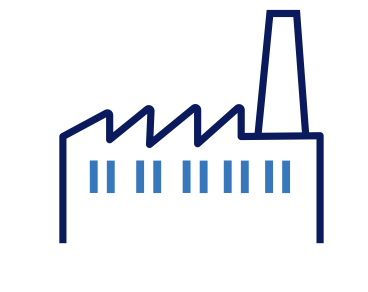 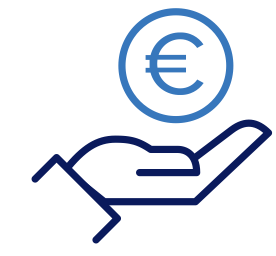 Concede il bene in noleggio
Cliente
Banca Ifis
paga i canoni
A scadenza: restituisce il bene
19
Leasing e Noleggio
Locazione operativa (noleggio)

Principali caratteristiche
20
Crediti fiscali
Crediti fiscali
Crediti fiscali
Condizioni economiche:

Per crediti trimestrali di importo fino a C 100.000,00 sarà applicata una commissione flat omnicomprensiva del 4,50%;

Per crediti trimestrali di importo compreso tra 'g 100.000,00 e 'g 300.000,00 sarà applicata una commissione flat omnicomprensiva del 3,90%;

Per crediti trimestrali di importo maggiore di C 300.000,00 sarà applicata una commissione flat omnicomprensiva del 3,75%;
Acquisto dei crediti IVA Trimestrali

Il prodotto è dedicato a imprese e società titolari di una richiesta di rimborso verso l’Agenzia delle Entrate di crediti IVA.
Il prodotto è riservato agli associati ASFO che abbiano già aderito alla cessione di crediti sanitari
La modalità offerta è quella dell’Acquisto a titolo definitivo.
22
Contattaci
Contattaci
Emilio Ubertini
Responsabile Filiale di Roma

+39 334 6943366emilio.ubertini@bancaifis.it
Francesco Risi
Responsabile Credit Management Territoriale, Filiale di Roma

+39 334 1387455francesco.risi@bancaifis.it
Nedo Vitali
Responsabile Commerciale Area Centro Tirreno

+39 335 7802059nedo.vitali@bancaifis.it
23
Grazie